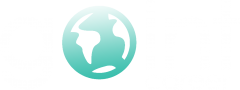 GOINT CAREER
Domestic and Abroad Education Consultancy
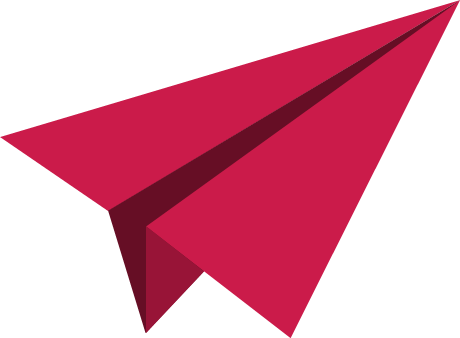 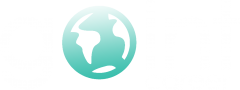 AUSBILDUNG PROJECT
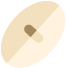 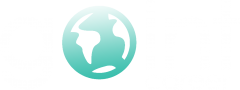 What Does Education Mean?
What Does Career Mean?
The subjective meaning of the word means going somewhere, coming somewhere. Literally, it is the stage, success and expertise achieved in a profession with time and work.
Education; It is the systematic provision of knowledge and skills required in life to individuals through schools, courses and universities. It is the work of providing, training and developing knowledge and skills on a specific subject.
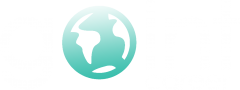 Who Is The Goint Career Company?
Goint Career, hundreds of foreign students in educational matters in Turkey and abroad, education and career planning also makes an organization providing counseling to individuals.
It is an institution that combines education and career concepts in a single point, set out with the aim of adding a new dimension to the consultancy concept with its vast and experienced staff, and is obliged to encourage a solution-oriented approach.
Goint Career Domestic and International Education Consultancy company was established in January 2020 in Karabük. The first Goint Career branch in Indonesia was opened in October 2020, following an ambitious entry into the industry with Goint Commercial Consultancy company established in Frankfurt in 2019.
It is our identity to establish transparent communication and provide fast and permanent solutions with our education, private sector experience and wide network.
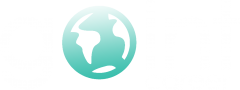 Why Study in Germany?
In recent years, one of the first choices of individuals who want to study in European countries is Germany. The main reasons why Germany is preferred is that it offers opportunities such as quality education, job opportunities and comfortable living. As Goint Career, we provide a professional service to individuals within the scope of the projects we have designed so that our students can benefit from these opportunities in the most effective way. Ausbildung, one of our most important projects in Germany, offers both education and working opportunities.
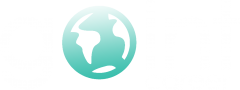 Ausbildung Nedir?
Ausbildung is a type of education (vocational training) common in Germany. It is a vocational training (technical training) as well as an internship (practical training) program. The main advantage of this program is that students can immediately apply the knowledge they have acquired.
However, a comparison with Turkey Ausbildung training lasts 3 years.
Ausbildung received training in vocational schools in Turkey is equivalent in Germany.
In this training, 2 days a week in the school and 3 days in the internship.
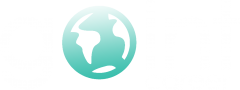 What are the Project Conditions?
The prerequisite for participating in the Ausbildung program is to have a B2 level German certificate.
All individuals with a high school or university diploma can participate in the project.
It is an important factor that the candidates who will participate are under the age of 25 in order to avoid any problems with the visa.
For the German language certificate, especially the certificates obtained from Goethe and Telc institutions are valid.
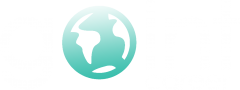 Which Fields Can Be Educated?
ELDERLY CARE
Elderly care workers can work in nursing homes, care institutions, private support homes, outpatient services or hospice care institutions.
Ausbildung in the healthcare field in Germany is not divided into fields. Candidates prefer to work in all fields during the 3-year training-internship process and choose which field they want to take more place in their last year.
PATIENT CARE
Since patients are not allowed to accompany patients in Germany, caregivers are always needed. Healthcare and caregivers work in hospitals or nursing homes. They check the health status of the patients and assist doctors during examinations or surgeries.
NURSING
The nursing profession is one of the most needed professions in Germany. Taken as part of the nursing undergraduate education in Turkey can be read within the scope Ausbildung 3 years in Germany. The equivalence process is easily done when you return to Turkey.
How Does the Internship Process Progress?
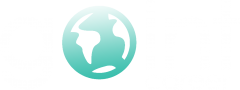 The company for the internship is found before the candidates go to Germany. In order to apply to an institution, two CVs in English and German are submitted. B2 German certificate is also attached to the prepared documents.
Individuals earn approximately 900-1200 € per month from the institution they work for while completing their education. This amount obtained can more than meet their monthly livelihoods.
In addition, thanks to our connections with the companies we have contracted as the Goint Career team, our candidates are provided with Ausbildung positions related to their fields in the fastest way.
We find an internship place where people can improve their skills in the fields they want to work or are interested in, and the necessary procedures are provided.
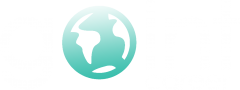 In Which City Can You Study?
Our candidates have the opportunity to do Ausbildung in Germany's most popular cities such as Stuttgart, Frankfurt and Essen. City selection is made considering the priorities of the candidates. If there is no place for Ausbildung in the desired city within the process, candidates are placed according to the institutions that have received approval.
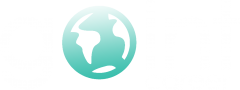 What Are The Services Offered Under The Project?
With our services such as equivalence, finding an internship place, visa documents, accommodation, insurance, bank account, German language course, we guarantee that you will spend this process in the most accurate and professional manner.

Goint Career  team as our expert team of consultants from Turkey to Germany until the time we accompany you on your journey.
Services
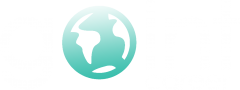 Equivalence
Your high school degree or equivalency process is done by us from Turkey to Germany as soon as possible. After returning to Turkey can be achieved equivalence of education received in Germany.
Meeting
Individuals participating in the project are welcomed by our team when they arrive in Germany.
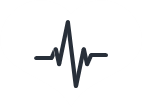 Accomodation
We find a place of accommodation close to the places where training and internship will take place and we recommend candidates before the Ausbildung begins.
Internship
Thanks to our connections with the companies we have contracted as the Goint Career team, our candidates are provided with positions related to their fields before they go to Germany.
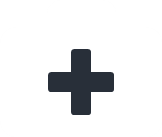 Insurance
The health insurances of our students are meticulously made by our contracted insurance companies.
Visa Consultancy
Visa processes are carried out meticulously with the consultancy of our teammates regarding visa documents.
Bank Account
Professional support is also provided to our candidates in this procedure by our teammates in Germany.
What is our German Language Course Service?
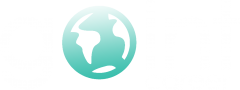 For students who want to learn German or study in Germany, online or face-to-face German lessons are provided by one of Germany's best language schools.
In Germany, with its increasing quality every year since 2002, intensive German preparatory training is given to student candidates who want to get university education or aim for an academic career. There are language schools in 4 different cities of Germany: Duisburg, Düsseldorf, Essen and Dortmund.
Training is given from the beginner level to the highest level C1. Each course lasts about 8 weeks, 1 course includes a total of 200 course hours. 5 hours of lessons are given every day of the week. The price of a level that lasts for about 2 months is 449 Euros. A one-time registration fee of 100 Euros is charged when enrolling a new course. Then, when you come to the C1 course, a discount of 100 Euros is offered by the language school. In other words, 349 Euros are paid for C1 course.
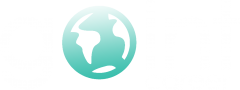 Pricing
Each student participating in the program pays 300 € upfront.
If the general amount is requested to be paid in advance, it is paid as 1800 €.
If the general amount is requested to be paid in installments, it is paid as 2100 €. The remaining amount is paid as 300 € divided into months after the start of the internship.
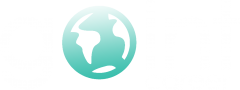 Contact Informations
www.gointcareer.com.tr
+90 370 502 21 21
+90 545 933 00 78
info@gointcareer.com.tr
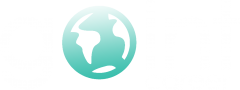 “
Go Intelligent, 
Go International...
”
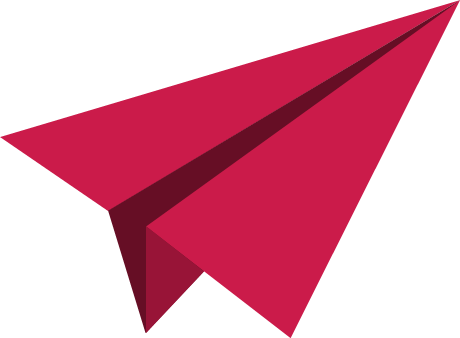